17 Years Designing & Manufacturing Brands
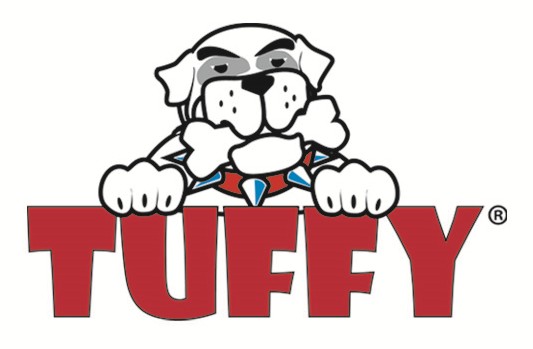 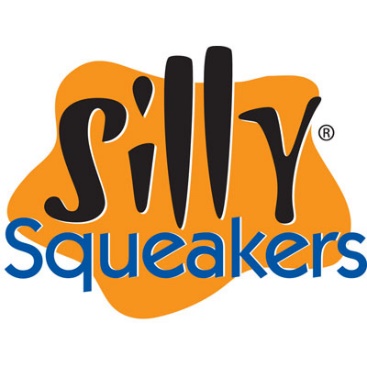 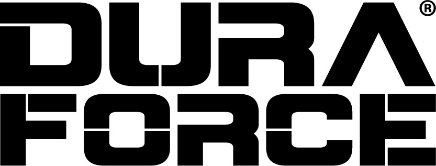 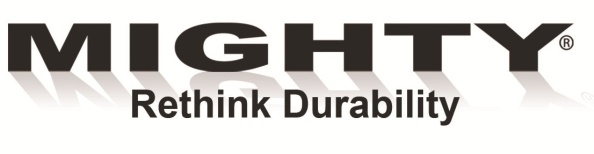 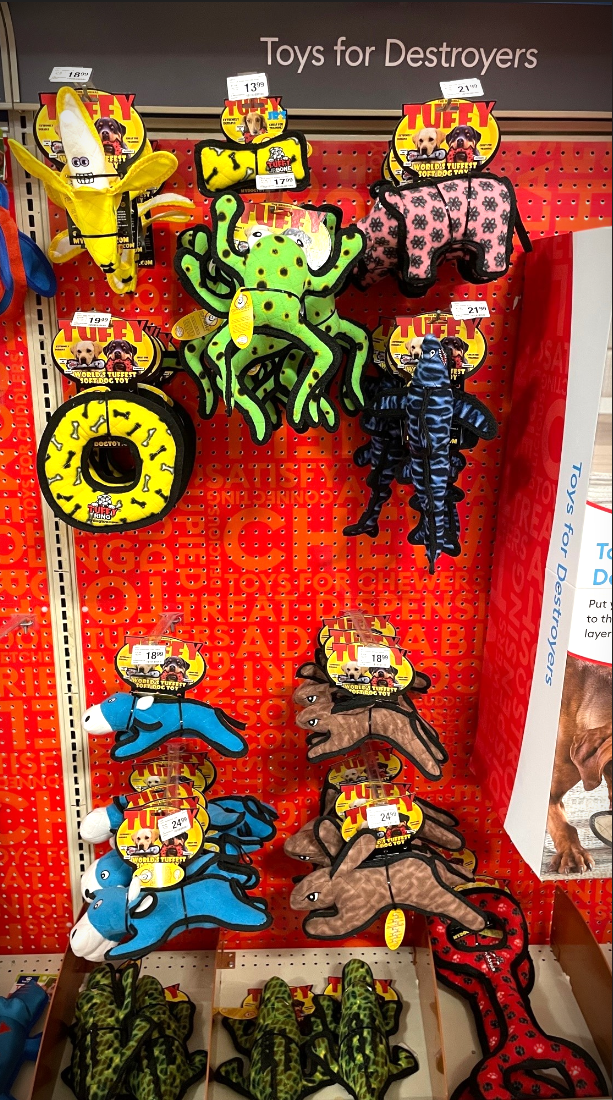 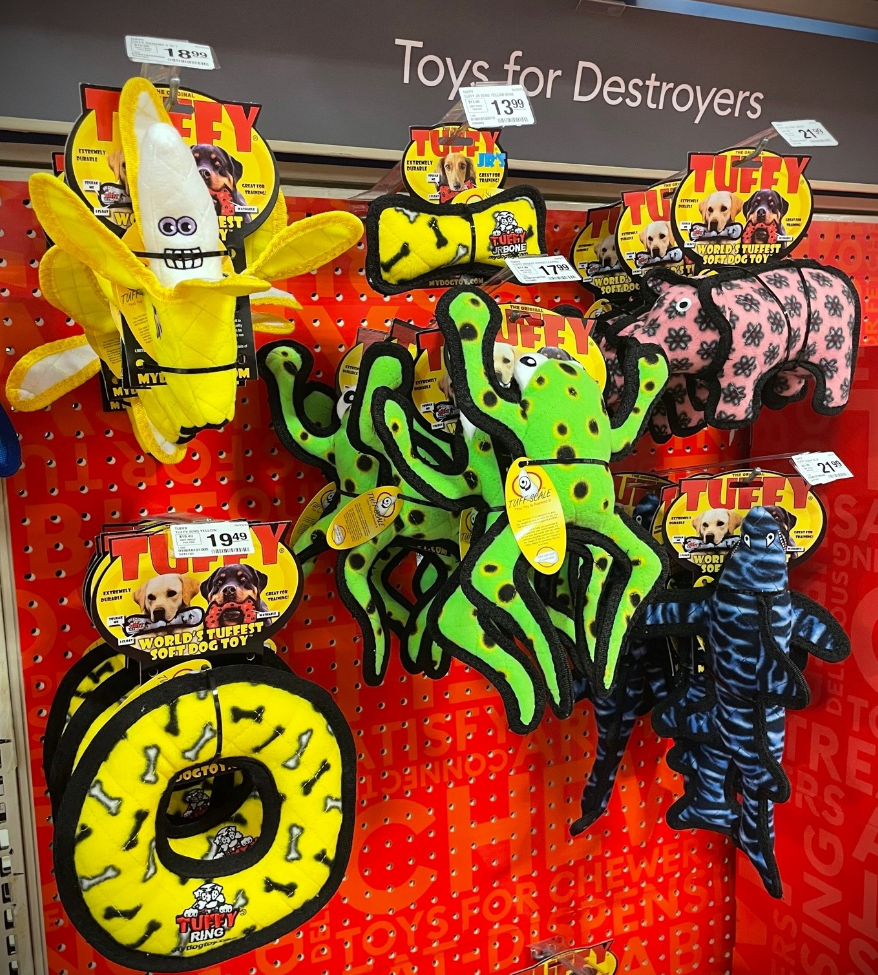 Store Display
CAT Form
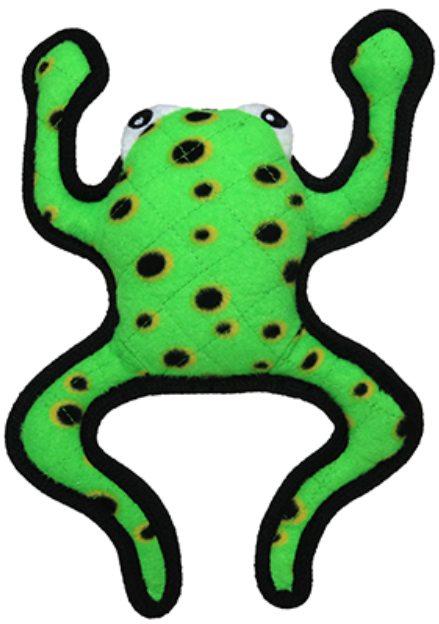 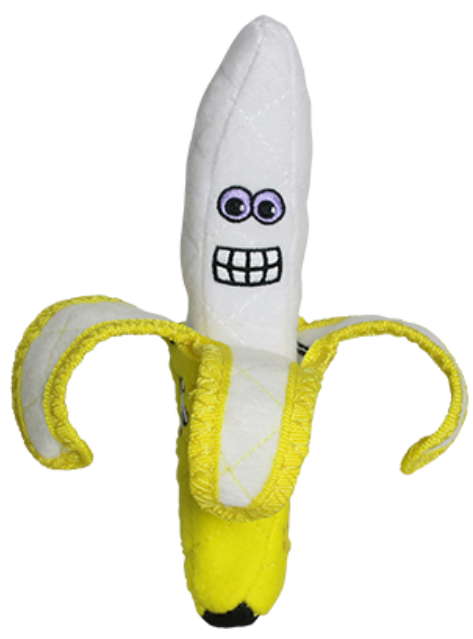 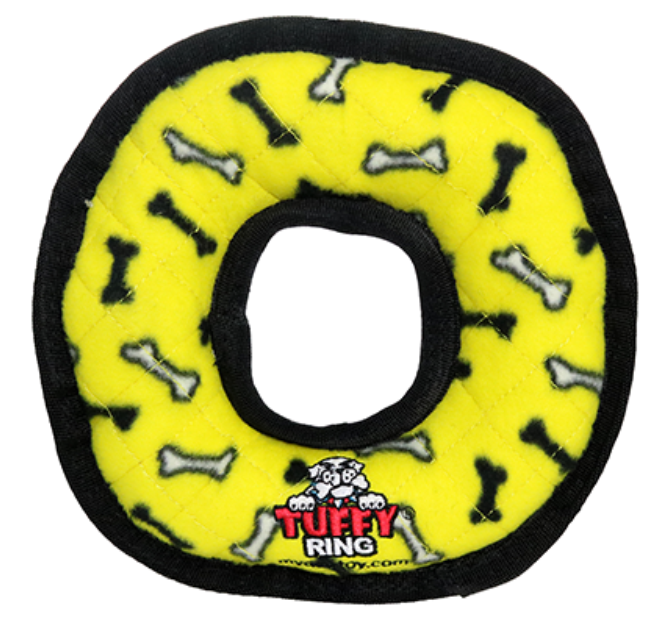 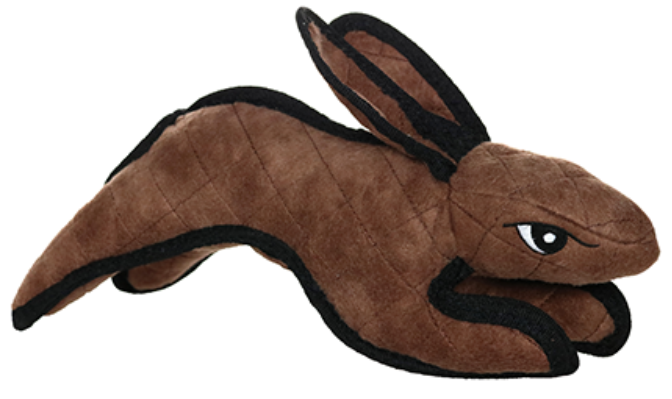 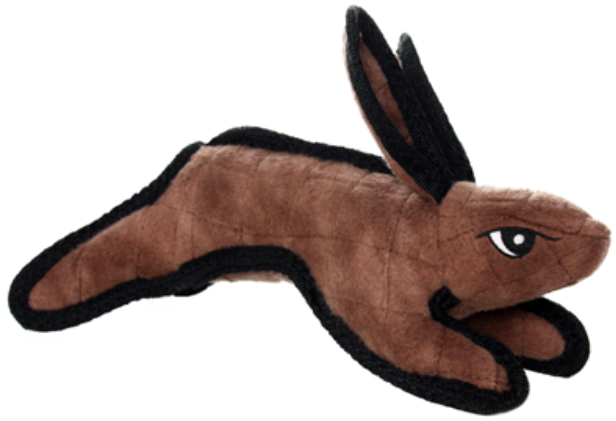 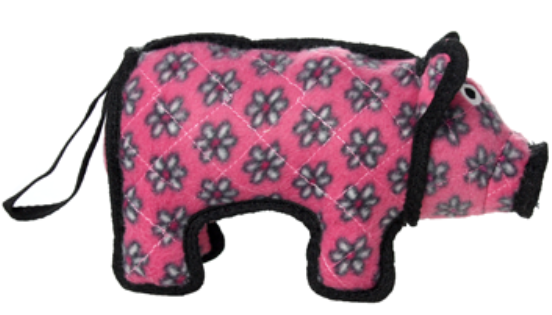 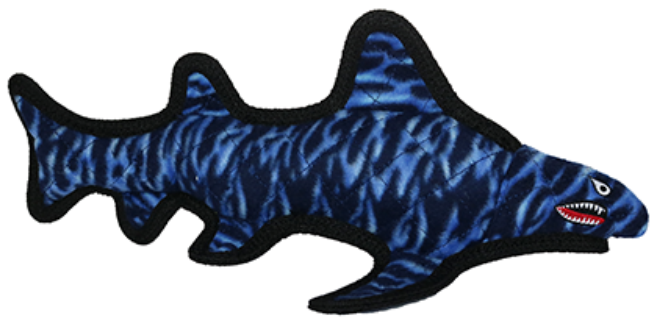 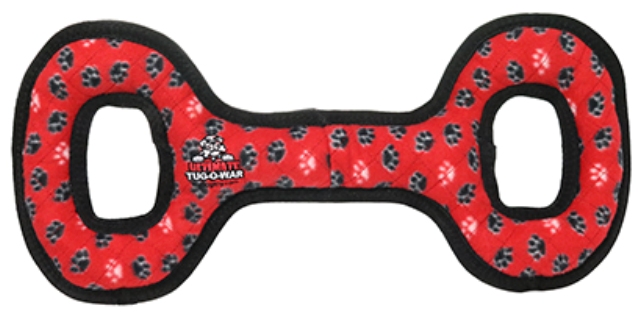 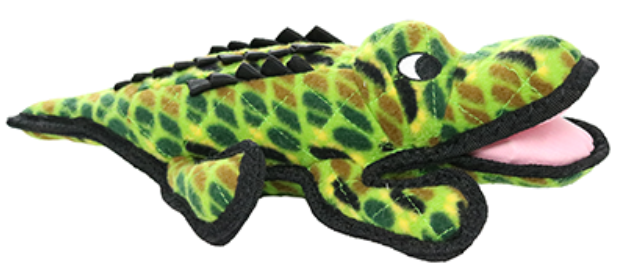 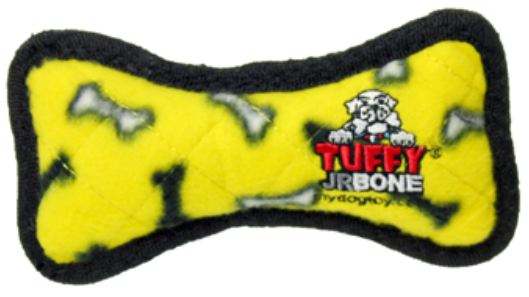 PETSMART 2023 RESET
SUGGESTIONS
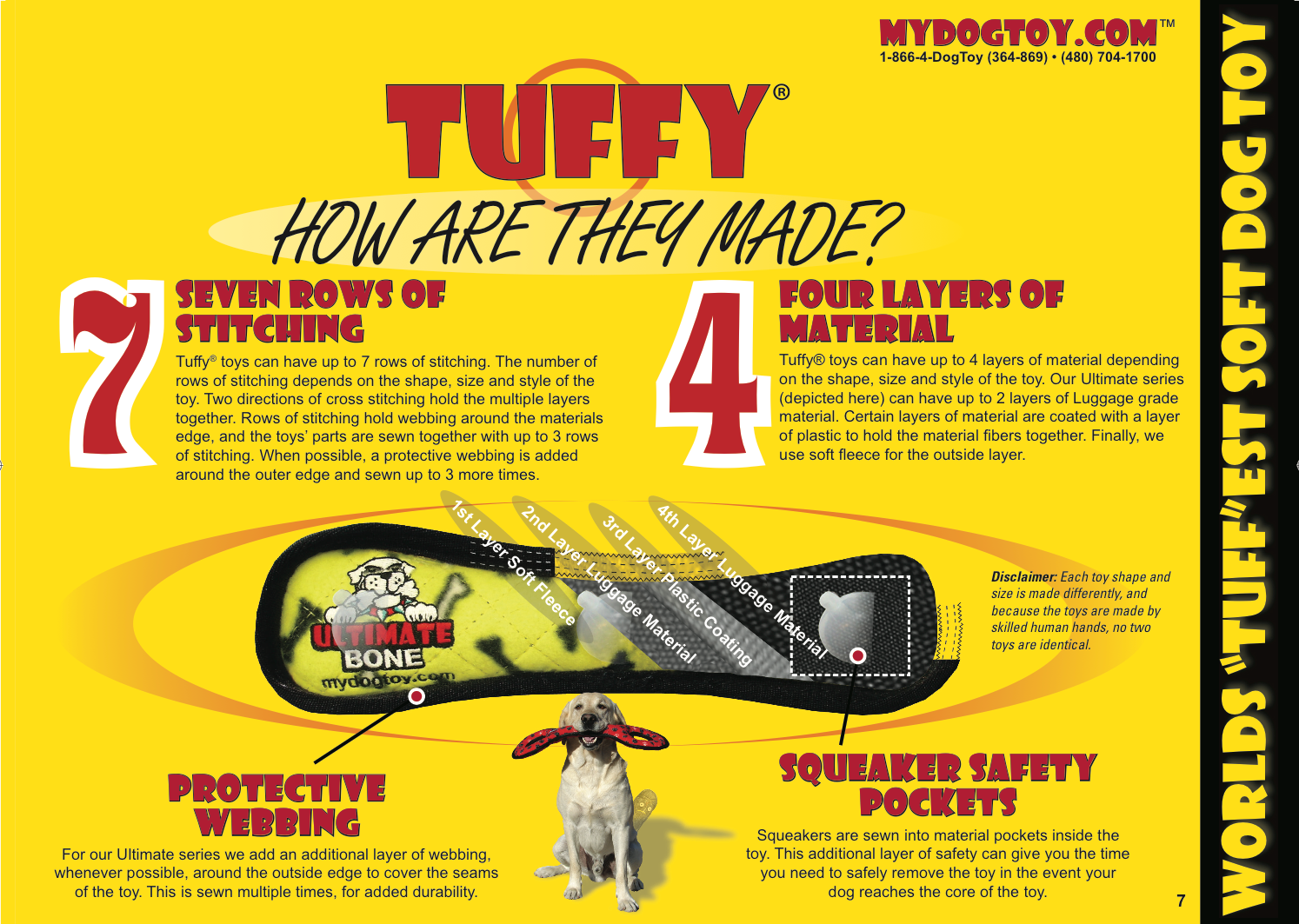 2023 NEW ITEM SUGGESTIONTuffy Medium Crab Orange
Item Code: T-M-OC-Crab-OR
UPC: 180181023583
Dims: 1.5”x 9”x 10.75”
Best selling size & shape. Can change fleece to any existing Tuffy Fleece to create custom toy for Petsmart.
Petsmart Price $6.15
Petsmart Retail $20.50
2023 NEW ITEM SUGGESTIONTuffy Ocean Creature Turtle
Item Code: T-OC-Turtle
UPC: 180181020308
Item Dims: 3”x 12”x 13”
Unique toy shape, great for medium to large size dogs.
Petsmart Price $7.95
Petsmart Retail $26.50
2023 NEW ITEM SUGGESTIONTuffy Ocean Creature Dolphin
Item Code: T-OC-Dolphin
UPC: 180181023668
Item Dims: 3.5”x 7.5”x 14.5”
New toy we just launched!  Shape is great for all dog breeds.
Petsmart Price $6.90
Petsmart Retail $22.99
2023 NEW ITEM SUGGESTIONTuffy Ocean Creature Killer Whale
Item Code: T-OC-Killer-Whale
UPC: 180181907555
Item Dims: 7”x 9”x 13.5”
Best selling toy shape, great size for all dog breeds.
Petsmart Price $6.90
Petsmart Retail $22.99
2023 NEW ITEM SUGGESTIONTuffy Junior Zoo Monkey
Item Code: T-JR-Z-Monkey
UPC: 180181908132
Item Dims: 3”x 8”x 10”
Unique shape that works for all regions of the country.
Petsmart Price $6.75
Petsmart Retail $22.50
2023 NEW ITEM SUGGESTIONTuffy Junior Barn Yard Horse
Item Code: T-JR-BY-Horse
UPC: 180181908194
Item Dims: 2”x 10”x 8”
Unique shape that is great for all regions of the country.
Petsmart Price $6.15
Petsmart Retail $20.50
2023 XMAS - NEW ITEM SUGGESTIONTuffy Holiday Santa
Item Code: T-H-Santa
UPC: 180181023750
Item Dims: 2.17”x 7.67”x 13”
Unique toy, great for a clip strip, or any in and out holiday program.
Petsmart Price $6.45
Petsmart Retail $21.50
2023 XMAS - NEW ITEM SUGGESTIONTuffy Holiday Elf
Item Code: T-H-Elf
UPC: 180181023767
Item Dims: 1.77”x 7.67”x 13”
Unique toy, great for a clip strip, or any in and out holiday program.
Petsmart Price $6.45
Petsmart Retail $21.50
2023 XMAS - NEW ITEM SUGGESTIONTuffy Holiday Gingerbread Man
Item Code: T-H-Gingerbread-Man
UPC: 180181023774
Item Dims: 1.77”x 7.5”x 12.75”
Unique toy, great for a clip strip, or any in and out holiday program.
Petsmart Price $6.15
Petsmart Retail $20.50
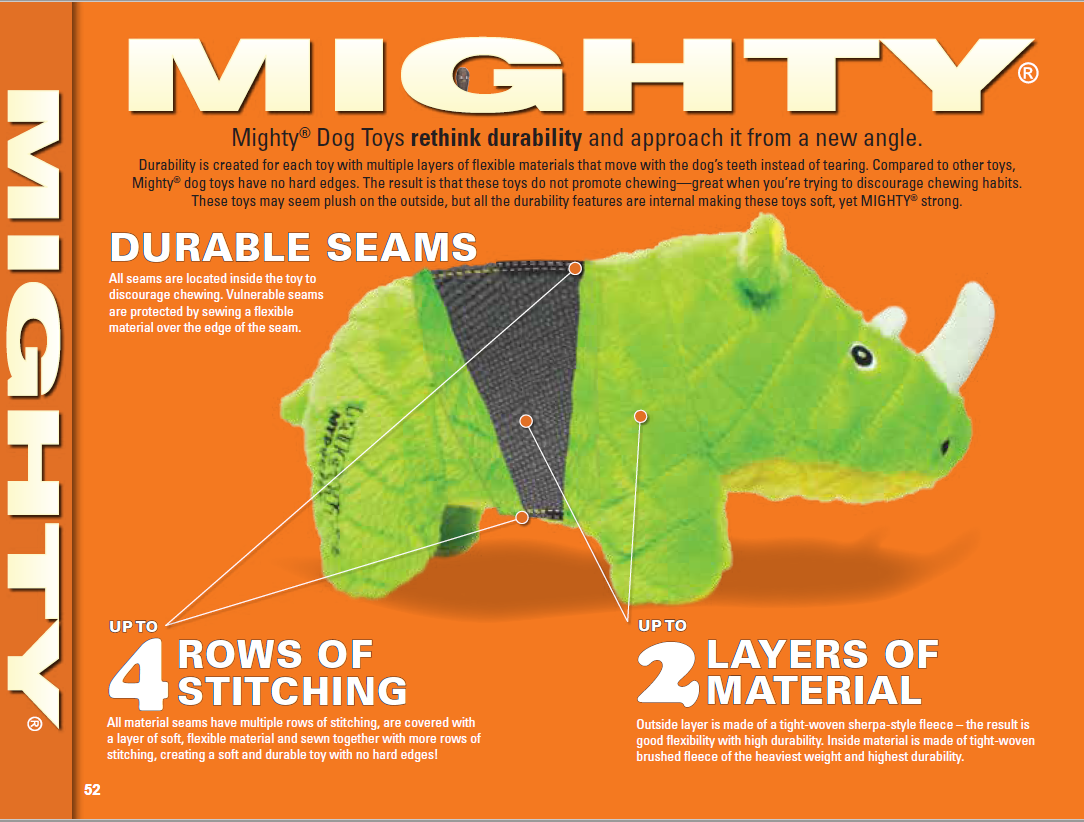 2023 NEW ITEM SUGGESTIONMighty Ocean Seahorse
Item Code: MT-O-Seahorse
UPC: 180181906121
Item Dims: 3.25”x 12.5”x 9.5”
Unique, innovative shape great for all dog breeds.
Petsmart Price $7.20
Petsmart Retail $23.99
2023 NEW ITEM SUGGESTIONMighty Mermaid
Item Code: MT-L-Mermaid
UPC: 180181906206
Item Dims: 4”x 6”x 18.5”
Unique, innovative shape great for all breeds.
Petsmart Price $7.05
Petsmart Retail $23.50
2023 NEW ITEM SUGGESTIONMighty Safari Rhino Green
Item Code: MT-S-Rhino-Grn
UPC: 180181909887
Item Dims: 4.25”x 11.5”x 10”
Unique, innovative shape great for medium to large size dogs. 
Petsmart Price $7.80
Petsmart Retail $25.99
2023 NEW ITEM SUGGESTIONMighty Safari Elephant Orange
Item Code: MT-S-Elephant-OR
UPC: 180181909832
Item Dims: 4”x 12”x 9.5”
Unique, innovative shape, and orange is a bestselling color right now.
Petsmart Price $7.80
Petsmart Retail $25.99
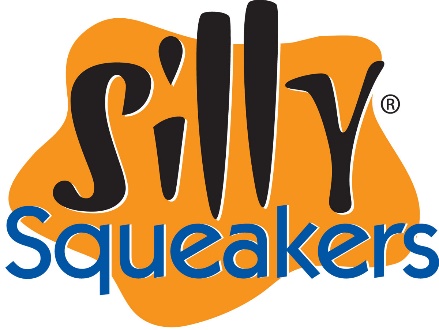 Funny Novelty Toys – Great Impulse Buy!
2023 NEW ITEM SUGGESTIONSilly Squeakers Soda Can Canine Cola
Item Code: SS-SC-CC
UPC: 180181022258
Item Dims: 2.75”x 4.12”x 7.5”
Great impulse buy for inline.
Petsmart Price $3.75
Petsmart Retail $10.99
2023 NEW ITEM SUGGESTIONSilly Squeakers Meow Chased One
Item Code: SS-WB-MC
UPC: 180181907937
Item Dims: 3”x 3”x 12”
Unique toy – great impulse buy.
Petsmart Price $4.50
Petsmart Retail $14.99
2023 NEW ITEM SUGGESTIONSilly Squeakers I-Balls Small 3 Pack
Item Code: SS-IB-S-BL-BR-PK
UPC: 180181904028
Item Dims: 2”x 7.25”x 7.5”
Unique toy, 3 squeaky toys in one, great for cats or small dogs.
Petsmart Price $5.10
Petsmart Retail $16.99